How to solve computer problems safely and responsibly
Made by: Qais Musharbash 8E
If your computer is slow, you can follow the following steps to fix the issue:
Conducting normal maintenance on your machine, such as freeing up hard drive space and running the Windows hard drive utilities.
You can also prevent unneeded programs from launching when your laptop starts 
Add more RAM memory to increase performance.
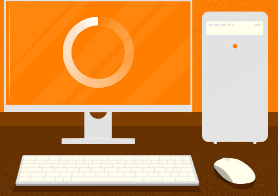 What to do if your computer screen turns black:
Check your cables and connections. 
Optimize your startup applications. 
Unplug all unnecessary accessories. 
Launch a Windows repair. 
Boot into Safe Mode. 
Roll back or update all drivers in Safe Mode.
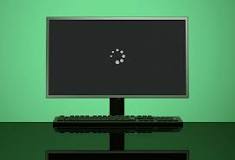